Вырезные (силуэтные) "архангельские козули"
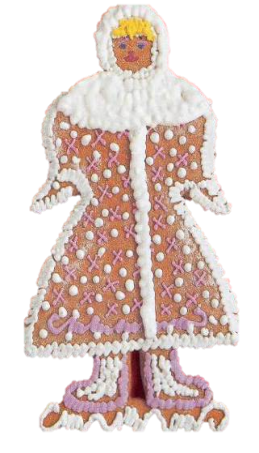 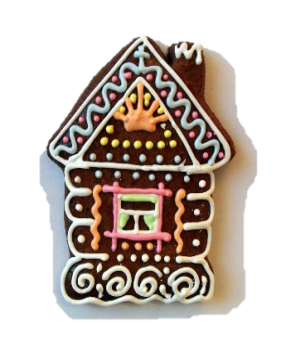 Формы для пряников
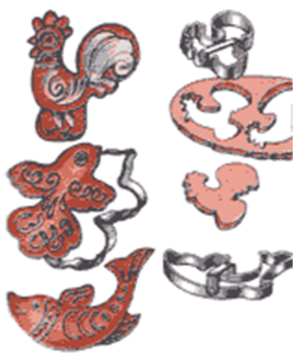 Печатные пряники
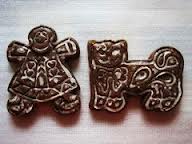 Пряничные доски
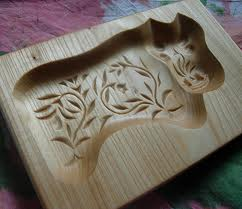